Счастье людей заключается в том, 
чтобы любить делать то, что они должны делать.                      
  (К. Гельвеций) 
Методический семинар
Презентация  педагогического опыта
                                             педагога – психолога 
Средней школы № 27 города Костромы
                                                               Бекирук 
Татьяны Владимировны
Цель работы
создание условий для сохранения и укрепления психологического здоровья учащихся и развития всех субъектов образовательного процесса.
Задачи
Выявлять уровень актуального психического развития  учащихся на различных этапах обучения.
Создавать условия для формирования и развития универсальных учебных действий учащихся.
Оказывать помощь учащимся, педагогам и родителям в разрешении проблем обучения и воспитания.
Профилактика и преодоление трудностей в социальном и психическом здоровье учащихся и педагогов
Оказывать психологическую поддержку учащимся с особыми образовательными потребностями.
Повышение психологической компетентности всех участников образовательного процесса.
Участвовать в развитии и проектировании развивающей среды школы.
Создание условий для комплексного решения медико-психолого-педагогических проблем развития учащихся
Накапливать ресурсную базу  кабинета педагога-психолога.
Направления работы
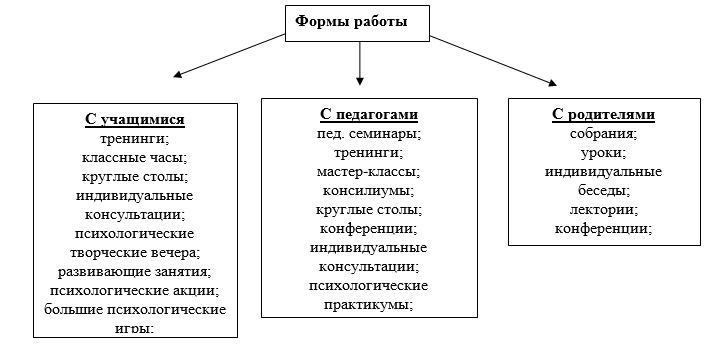 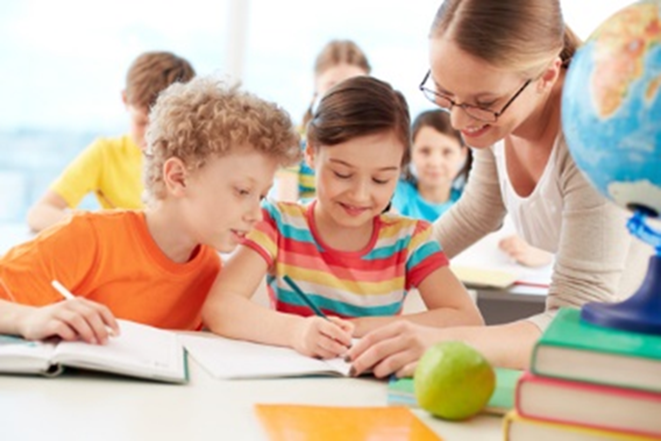 ШСП  одно из направлений профилактической работы педагога-психолога
школьная служба примирения является важнейшей социальной инновацией, оно востребовано жизнью и становится одной из приоритетных задач в области современного воспитания и образования
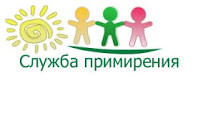 Почему неоходима служба примирения в школе?
Многие конфликты наносят детям глубокие психические травмы. Кроме того, ослабляются имеющиеся у них 
социальные связи, 
снижается уровень образования,
 а в некоторых случаях конфликты влекут и последующую криминализацию личности.
В современных условиях разрешение конфликта сопровождается зачастую наложением на провинившегося лишь формальных обязательств, что по большей части приводит к осознанию безнаказанности собственного девиантного поведения и его рецидиву.
Медиация
метод разрешения конфликтов и споров, альтернативный  административному способу
стороны конфликта  - активные участники в решении спора.
психолог  -  нейтральный посредник, помощник и организатор диалога
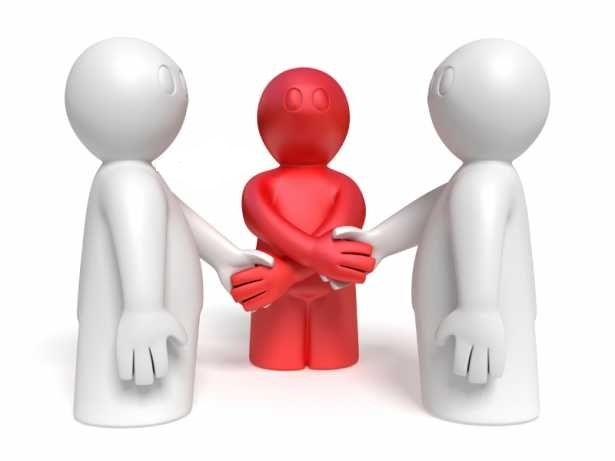 восстановительная медиация
позволяет подросткам избавиться от обиды, ненависти и других негативных переживаний
самостоятельно разрешить ситуацию 
    (в том числе возместить ущерб) 
избежать повторения  
подобного в будущем.
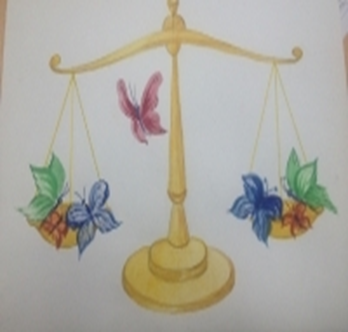 Школьная служба примирения это:
1. Разрешение конфликтов силами самой школы.
2. Изменение традиций реагирования на конфликтные ситуации.
3. Профилактика школьной дезадаптации.
4. Волонтерское движение 
подростков школы
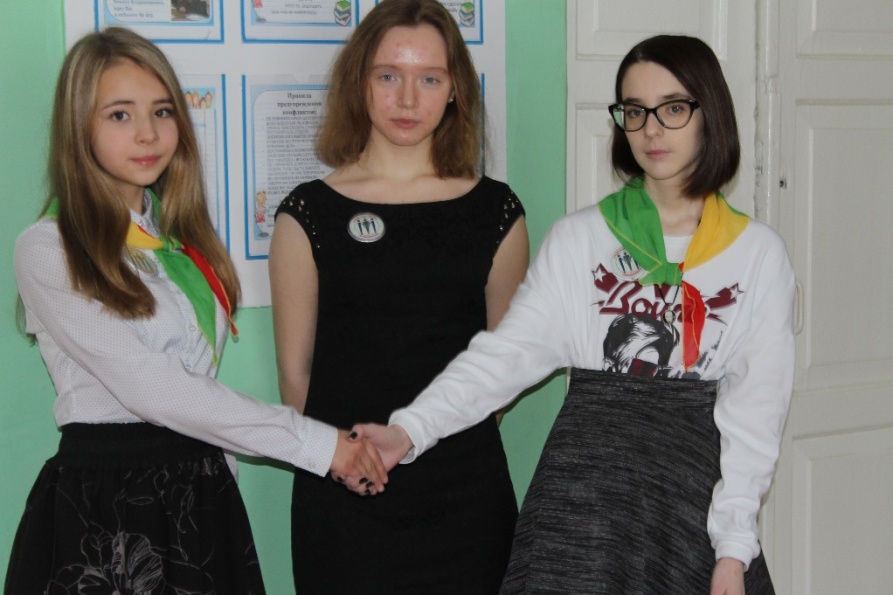 Школьная служба примирения «Доверие»  создана в 2015 году
Наш девиз «От конфликтов – к примирению!».  Действует на основании действующего законодательства, Положения о школьной службе примирения.
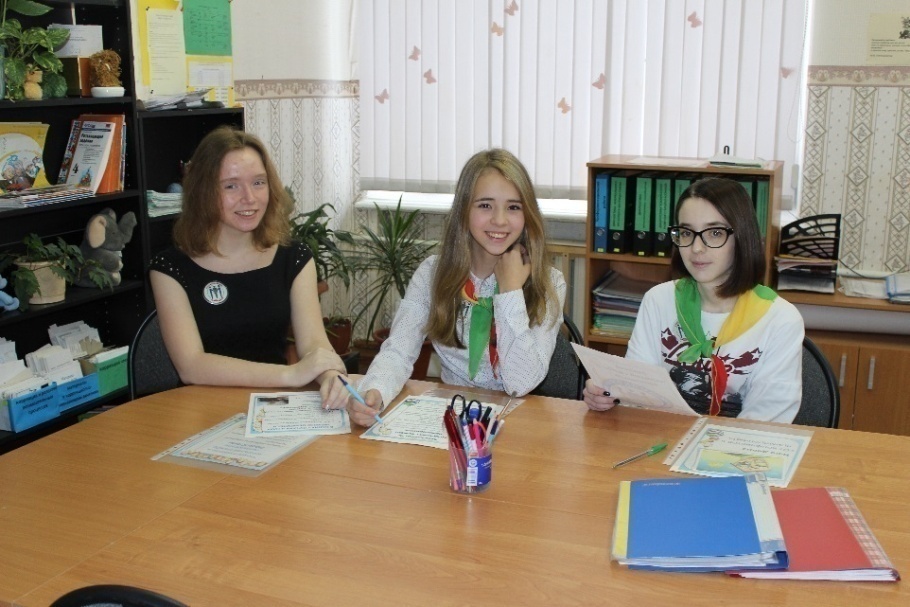 Формы работы
информирование
Оно реализуется в форме занятий, бесед, консультаций, распространении информации на стендах и сайте школы. Суть подхода заключается в воздействии на когнитивные процессы личности с целью повышения ее способности к принятию конструктивных решений.
вторая форма профилактической работы -активное социальное обучение социально-значимым навыкам.
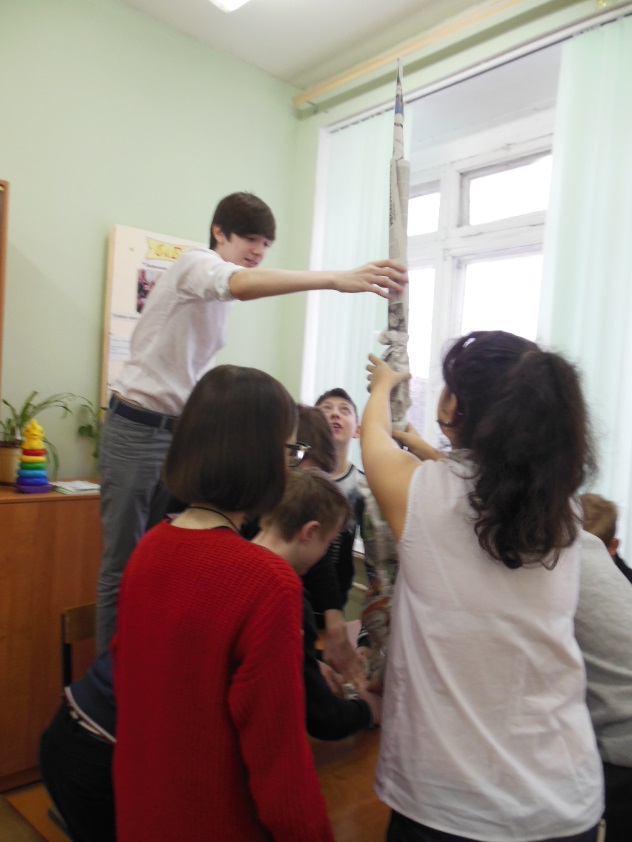 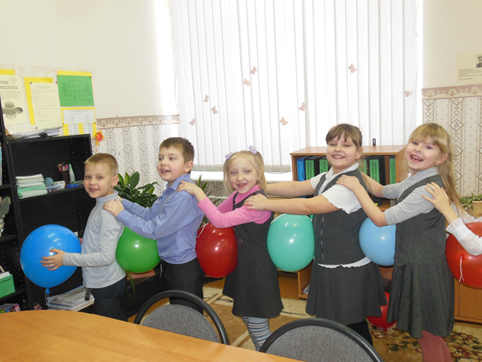 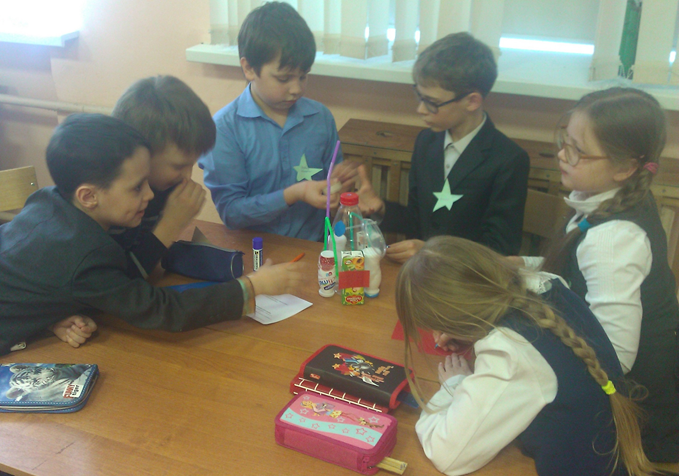 занятия о дружбе
Занятия помогают младшим школьникам задуматься о том, что такое дружба, каким мы хотим видеть хорошего друга, как самому быть надежным другом. Как важно не только подружится, но и сохранить отношения! В процессе занятий у обучающихся развиваются коммуникативные навыки, также увеличивается сплоченность детского коллектива.
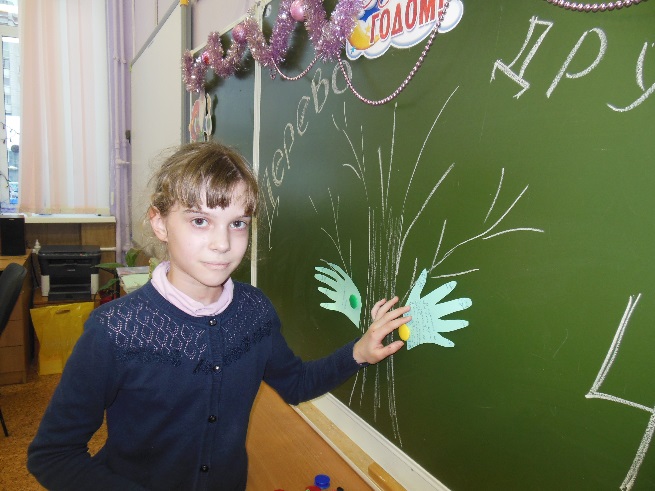 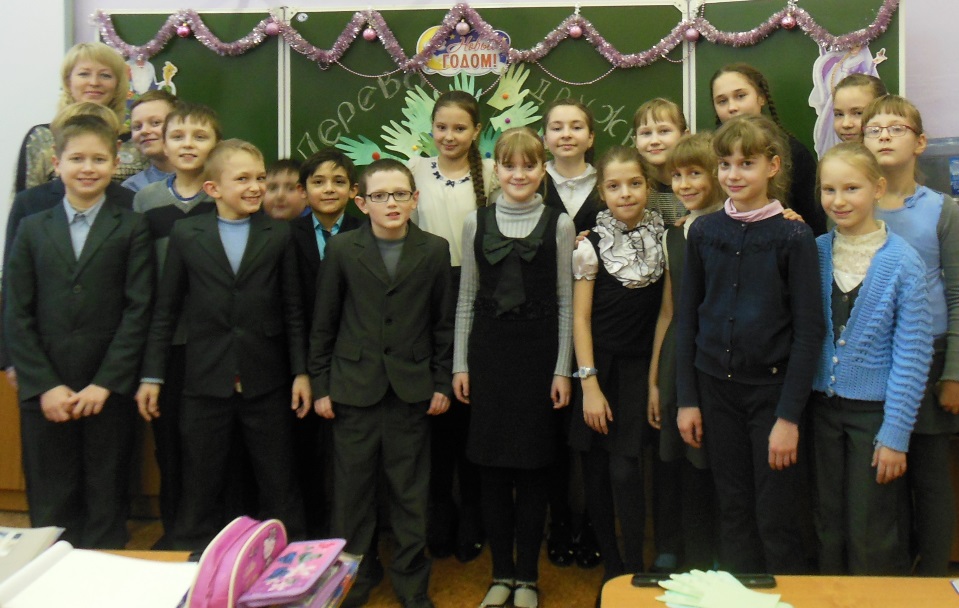 Групповые занятия с элементами тренингов
занятия по повышению устойчивости к негативному социальному влиянию, в ходе которых изменяются установки на девиантное поведение, формируются навыки распознавания рекламных стратегий, развивается способность говорить "нет" 
в случае давления сверстников
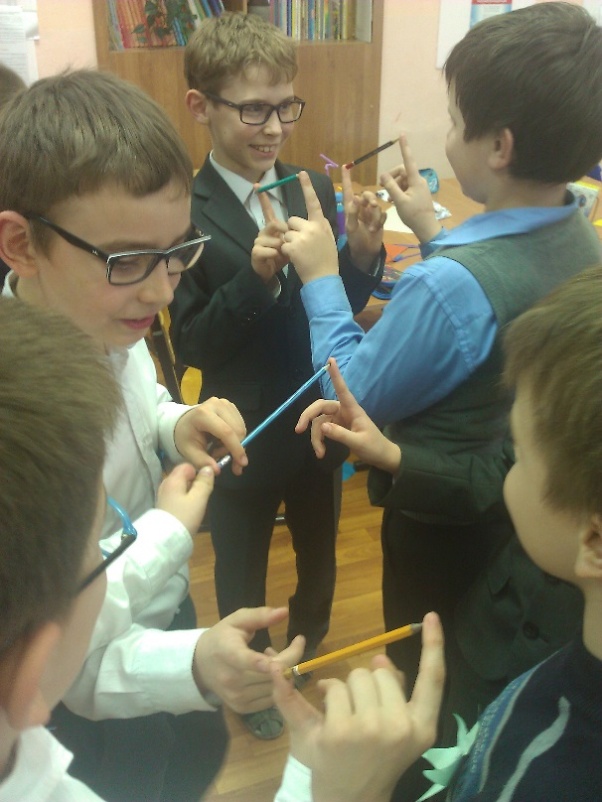 Игровая программа «созвездие»
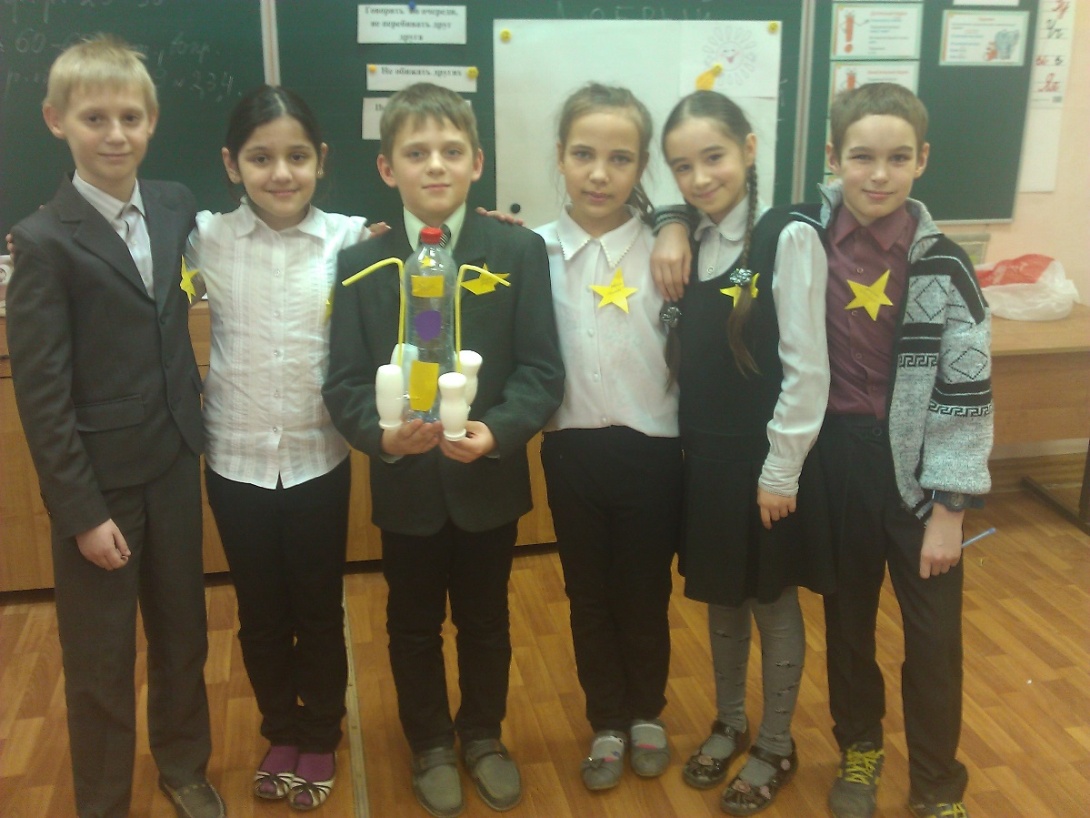 Уроки общения для младших подростков основаны на представлении, что девиантное поведение непосредственно связано с эмоциональными нарушениями 
    Для предупреждения данной проблемы подростков обучают распознавать эмоции, выражать их приемлемым образом и продуктивно справляться со стрессом.
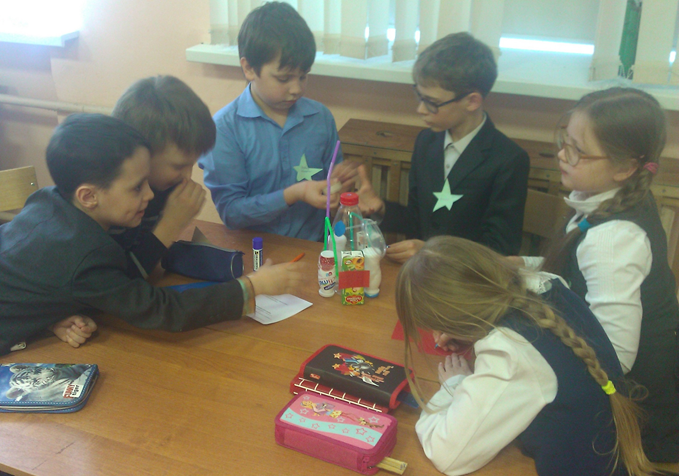 Занятия с элементами тренинга на  формирование жизненных навыков
      Под жизненными навыками понимают наиболее важные социальные умения личности. Прежде всего, это умение общаться, поддерживать дружеские связи и конструктивно разрешать конфликты.
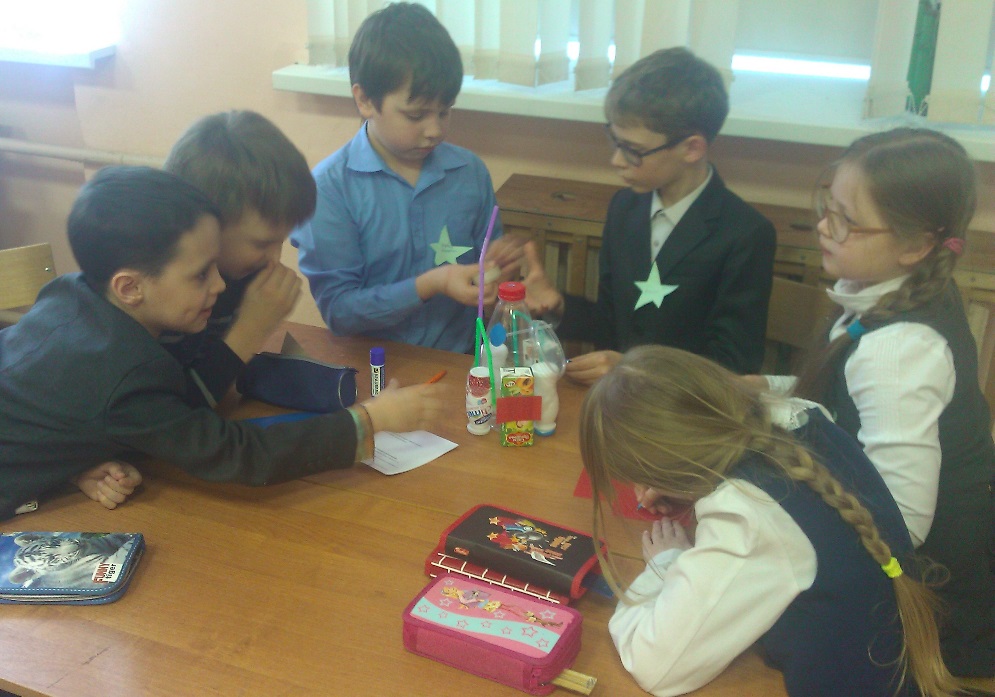 Спасибо за внимание!